Обучителен модул 1
«Предоставяне на социални услуги от общините»
Тема 4. Политики за закрила и подкрепа на децата и семействата – национално и местно ниво. Трансформиране на приемната грижа от проектно към бюджетно финансирана услуга.
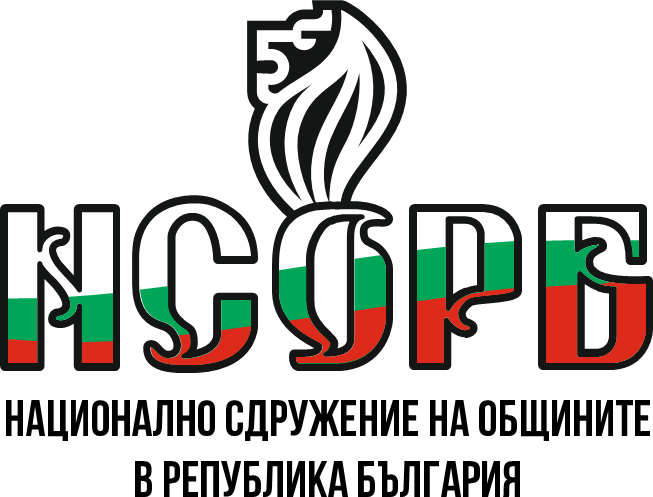 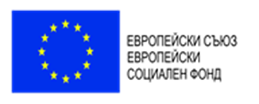 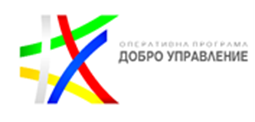 Този документ е създаден съгласно Административен договор №  BG05SFOP001-2.015-0001-C01, проект „Повишаване на знанията, уменията и квалификацията на общинските служители“ за предоставяне на безвъзмездна финансова помощ по Оперативна програма „Добро управление“, съфинансирана от Европейския съюз чрез Европейския социален фонд. 
www.eufunds.bg
Развитие на политиката за закрилата на децата
Конвенцията за правата на детето утвърждава детето като пълноправен носител на права без да пренебрегва необходимостта от грижи  и закрила.  В България влиза в сила през 1991;
2000 -2005 г. през който се създава се системата за закрила на детето в лицето на ДАЗД  и отделите за закрила на детето съм АСП. 
проект „Реформа за повишаване на благосъстоянието на децата в РБ“.- укрепването на капацитета на новосъздадените структури за закрила на децата и създаването на услуги в общността
Закон за закрила на детето 2000 г.
Визия на деинституционализация на грижите за деца и плана към него -  закриване на инстиитуции и разкриването на услуги в общностна след 2010.; проект „Детство за всички“
Проект Социално включване  - общностни центрове в подкрепа на  ранно детско развитие
Проект „Приеме ме 2015“ – приемна грижа
ЗЗД и местните  власти
ЗЗД и  ППЗЗД  регламентира органите и редът и начините за осъществяване на мерките за закрила -в семейна и извънсемейна среда , които се осъществяват от специални структури на Д“СП“-ОЗД. 
С промяната от 2009 се дава възможност на местните власти за упражняване на повече правомощия и повече отговорности в планирането, управлението и контрола на грижата и услугите за децата и семействата
осигуряват прилагането на държавната политика за закрила на детето в общината и координират дейностите по закрила на детето на местно ниво;
осигуряват безопасността на децата в общинските училища, детски градини и обслужващи звена;
предприемат мерки за осигуряване безопасността на децата в структурите и звената на територията на съответната община;
подпомагат и насърчават сътрудничеството с гражданските организации на местно ниво с цел активното им участие в процеса на формулиране, изпълнение и мониторинг на политиката по закрила на детето
Структури и форми на изпълнение на общинската политика за закрила
Комисията по закрила на детето 
консултативни и координационни функции с участието на представители на различни институции 
Разработва общинска програма за закрила на детето съобразно потребностите на децата и техните семейства в общината.
Осъществява сътрудничество, координация и подпомага обмена на информация между компетентните органи и юридическите лица при осъществяване на дейностите по закрила на детето на общинско ниво.
Осъществява и други дейности, възложени с нормативен акт
Общинска програма за закрила на детето
Задължителен документ на всяка община, който се разработва от комисията по закрила на детето. 
Общинският съвет приема всяка година по предложение на дирекция "Социално подпомагане" изготвената от Комисията по чл. 20а от Закона за закрила на детето 
общинска програма за закрила на детето съобразно потребностите на децата и техните семейства в общината
отнася до всички сфери на техния живот, включва цели и съответни дейности/услуги, както срокове и очаквани резултати, индикатори и отговорни институции.
Социални услуги за деца и семейства.
Съобразено с потребностите на общността набор от услуги в общността;
Съобразяване с държавните приоритети – ЦНСТ след закриването на специализираните институции за деца с увреждания; Общностните центрове и приемната грижа 
Децата с тежки увреждания  -  Асистентската подкрепа, която подкрепя деца с трайни увреждания и Личната помощ
Услуги за ранно детско развитие
Интегрирани услуги за ранно детско развитие- общностните  центрове подобряват достъпа до здравна грижа, формиране на родителски умения, подобряване на семейната среда, повишаване на училищната готовност на децата както и предотвратяване на настаняването на деца в специализирани институции. 
ЗСУ създава възможност услугите за ранно детско развитие да са универсални без специално насочване и оценка от Д“СП“ или община. Те са определени като общодостъпни ( информиране, консултиране и обучение за реализиране на социални права и за развиване на умения) за срок, не по-дълъг от два месеца и без заплащане
ЗСУ   и интегрираната подкрепата и услуги
Интегрирано предоставяне на подкрепа от различни системи е, когато лицата се подкрепят чрез дейности и/или услуги от различни сектори, като всяка дейност и услуга се предоставя, организира, управлява, контролира и финансира съгласно установения за нея ред. 
Интегрираното предоставяне на подкрепа може да се организира от общините, органите, институциите или доставчиците чрез: 
създаване на обща среда, в която да се осъществяват дейностите и услугите
осигуряване  достъпа на лицата до различните дейности и услуги
осигуряване на координацията и съвместната работа на специалистите, извършващи   дейностите и услугите от различните сектори.
Интегрирано предоставяне на подкрепа чрез социални услуги
Интегрирано предоставяне на подкрепа чрез социални услуги е, 
когато на едно лице се предоставя комплексна подкрепа чрез различни видове социални услуги.
Интегрираното предоставяне на социални услуги, финансирани от държавния бюджет, се организира от общината. 
При интегрираното предоставяне на социални услуги от един доставчик лицето сключва договор с него за ползването на всички услуги, а при различни доставчици лицето сключва договор с всеки един от доставчиците
Интегрирани междусекторни услуги
Част от НКСУ
Те са  специализирана подкрепа на лицата чрез дейности от сферата на здравните грижи и социалните услуги, които се предоставят в рамките на обща организация и управление.
Всички доставчици на социални услуги и лечебните заведения могат да предоставят интегрирани здравно-социални услуги след издаванетона лиценз от АКСУ. 
Предоставят се за деца и лица с трайни увреждания, след специализирана експертна оценка на здравословното състояние и потребностите на лицата от медицински грижи от определени лечебни заведения за болнична помощ,
Приемна грижа
Според промените в чл.34а. от Закона за закрила на детето  Приемната грижа е мярка за закрила на детето по чл. 4, ал. 1 за отглеждане и възпитание в семейна среда на дете, което е настанено в семейство на роднини или близки или в приемно семейство. 
Семействата на роднини или близки, кандидатите за приемни семейства и утвърдените приемни семейства се подкрепят чрез социални услуги, включващи дейности за набиране и оценяване на кандидати за приемни семейства, обучение, взаимно адаптиране, подкрепа и наблюдение на отглеждането на детето.
Видове приемни родители – доброволни и професионални
Видове настаняване  в приемни семейства: краткосрочно; дългосрочно; спешно; заместваща приемна грижа
Настаняване в професионални приемни семейства:
деца до тригодишна възраст;
деца с увреждания;
деца - жертви на насилие или трафик;
деца, спрямо които е приложена мярка “полицейска закрила”;
деца при условията на заместваща грижа
Финансово осигуряване на услугата
месечен бюджет за издръжка на деца, настанени в приемни семейства, въз основа на договора за настаняване и в съответствие с възрастта на децата
трудово възнаграждение на професионалния приемен родител-изчислен процент от минималната работната заплата според броя настанени деца
еднократни помощи за нуждите на настаненото дете.
Областен модел на приемната грижа
Проект Приеми ме 2015  договор между общината в областни град и АСП- изпълнител на проекта
Областен екип по приемна грижа 
информира обществеността за услугата „приемна грижа”;
набира, извършва предварителен подбор,
 обучение и оценка на кандидатите за приемни семейства;
осъществява наблюдение и подкрепа на утвърдените приемни семейства в процеса на полагане на грижи за дете, настанено в приемна грижа.
Отговорности на общините за предоставяне на услугата
на етап планиране на услугата - Комисията за детето проучва потребностите от Приемна грижа
на етап предоставяне на услугата – общината може да бъде доставчик и в тази си роля участва  в процеса на набиране, подготовка и оценяване на приемното семейство, което се утвърждава от Регионалната комисия по приемна грижа.
Изборът на подходящо приемно семейство за определено дете се прави от ОЗД работеща с детето, като се взема и становището на доставчика с приемното семейство.
Промени в проект „Приеми ме“ през 2021
Проект “Приеми ме” в края на 2020
Общ брой настанени деца в приемни семейства към 31.12.2019 г. – 1 948; От тях: 2 в доброволни приемни семейства; 1 946 професионални приемни семейства;
Агенцията за социално подпомагане (АСП) е сключила споразумения за партньорство със 158 общини партньори по проекта "Приеми ме 2015", като по този начин действието на проекта се удължава с една година, считано от 01.01.2021;
Промени в проект „Приеми ме“ през 2021 (2)
Приемна грижа 2021 
Средства за месечни възнаграждения на професионалните приемни родители и средства за месечен бюджет за издръжка на деца, настанени в доброволни и професионални приемни семейства, съобразно възрастта (в т.ч. добавка за деца с увреждания), от началото на 2021 г. ще се осигуряват от държавния бюджет по програма "Подкрепа на децата и семействата", като част от бюджета на АСП;
Допустими по проекта са следните разходи: средства за пътни разходи на приемните семейства, за участия в обучения, супервизии и/или други форми на подкрепа за отглеждане на детето/децата, организирани извън населеното място по местоживеене; средства за пътни разходи на членовете на областните екипи по приемна грижа (ОЕПГ), свързани с проучване и наблюдение на приемните семейства и участие в обучения; средства за възнаграждения на администратор, счетоводител, оперативен счетоводител; средства за възнаграждения на ОЕПГ
Развитие на приемната грижа след 2021
национален стандарт за приемната грижа, със съответната методика, в която основополагащо става регламентирането на функциите на всички страни, ангажирани с предоставянето на услугата, а именно – О „ЗД“ в Д „СП“, областните екипи по приемна грижа, приемните родители
По този начин приемната грижа ще стане част от Националната карта на финансираните от държавата социални услуги и нейното предоставяне ще се осъществява по реда на ЗСУ и ППЗСУ